My Family is big
Hi!!! In this presentation I will tell  you about the big and cheerful family, I hope my work will be pleasant, follow  the links below;)
(Grandmother) Sats Valentina Aleksandrovna
(Grandfather) Sats Stepan Stepanovich
(Aunt) Grigoriev Irina Stepanovna
(The husband of the aunt, the Uncle) Grigoriev Andrey Valerjanovich
(Mum) Sats Veronica Stepanovna
(Uncle) Sats Dmitry Stepanovich
(The son,) Nefedov Roman Aleksandrovich
Grigorieva Valentine Andreevna's (cousin)
Grigorieva Julia Andreevna's (cousin)
Grigorieva Elina Andreevna's (cousin)
The End
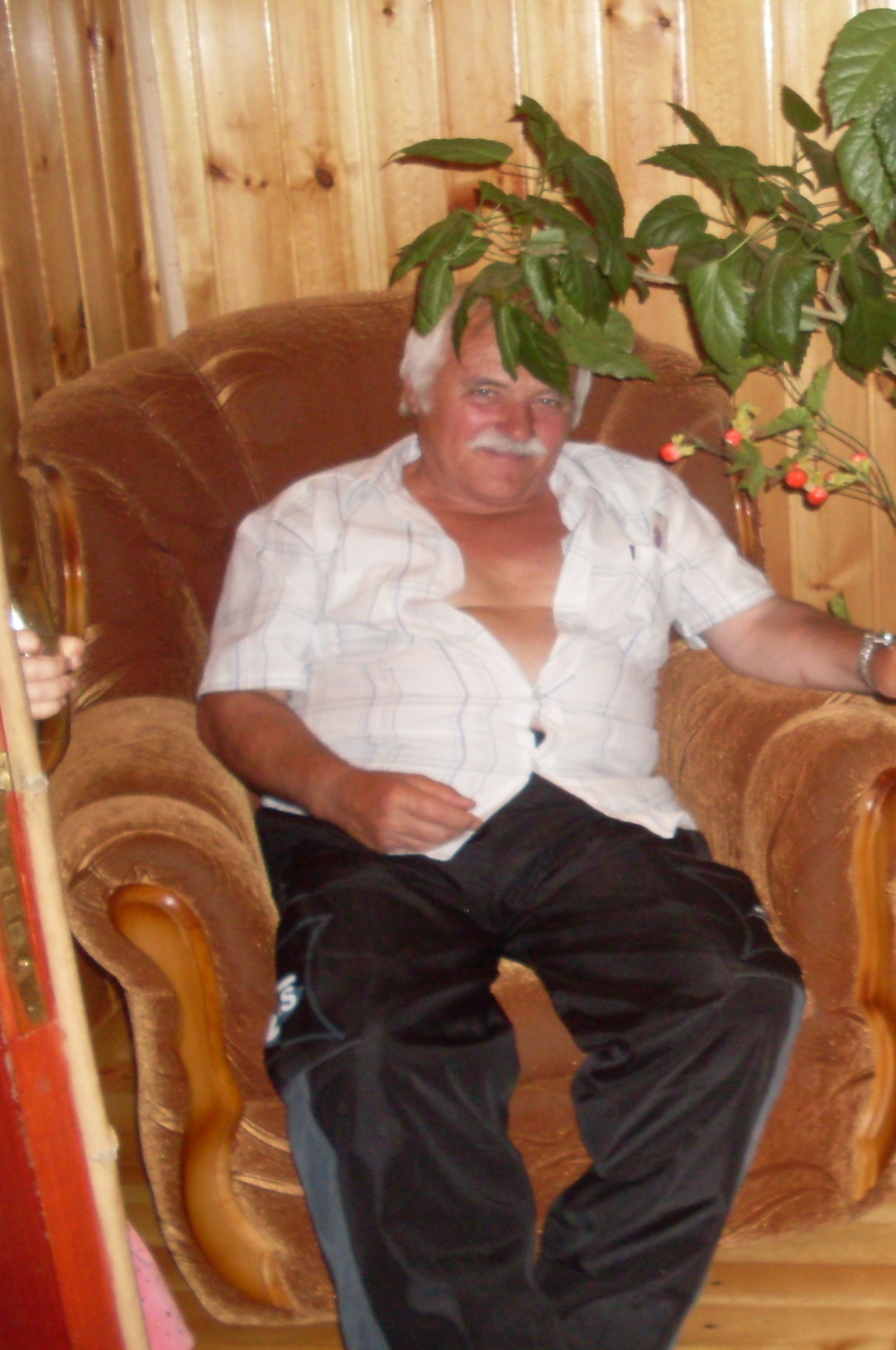 My grandfather is the cheerful 
 person, likes to joke and to have fun.
His predilection is repairing of clocks, and also he is the magnificent carpenter.
The aunt is many-sided 
  person with sensible character. about hobbies…I know her as the ardent admirer of plants namely flowers, still she is the excellent cook!
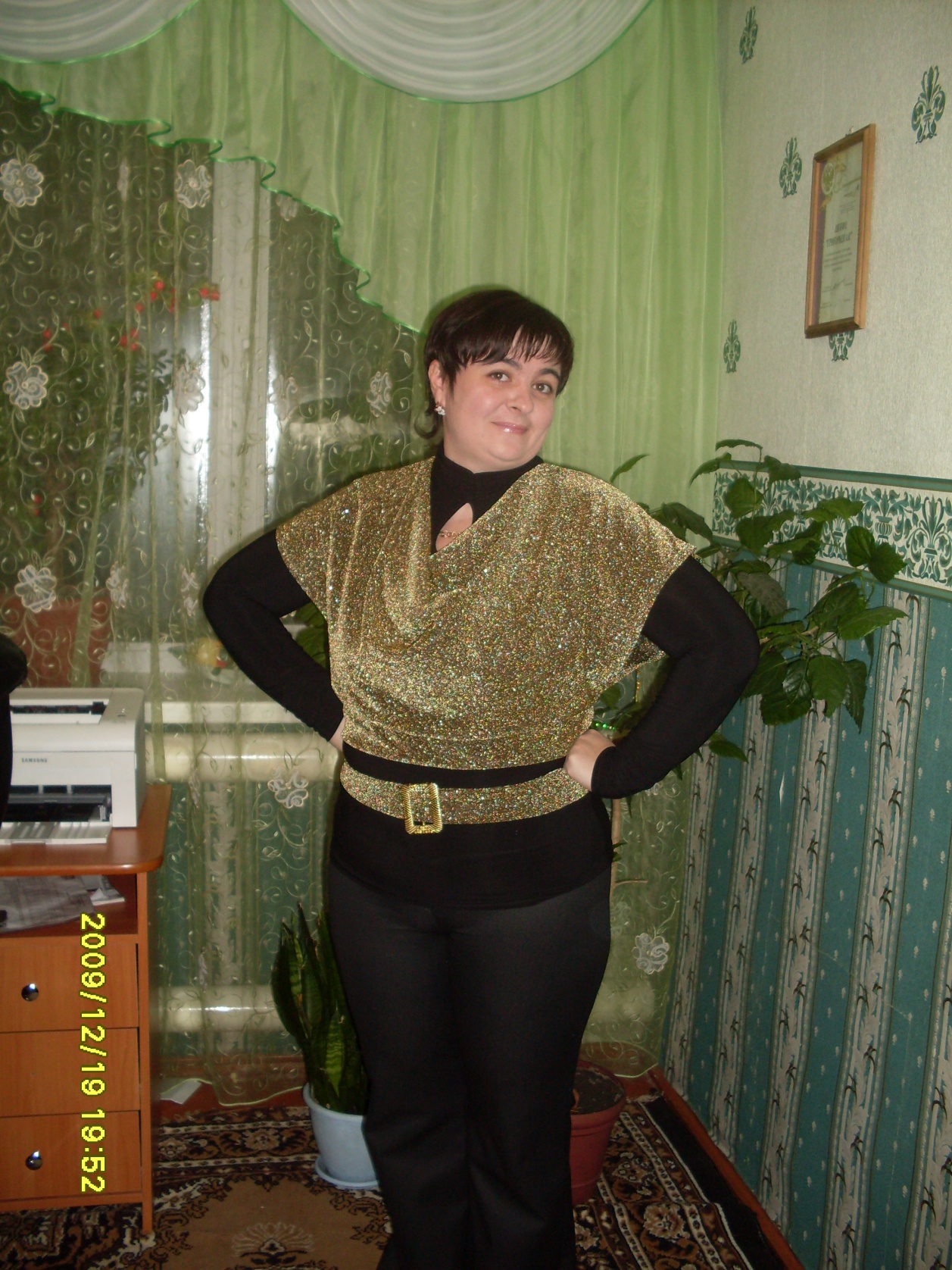 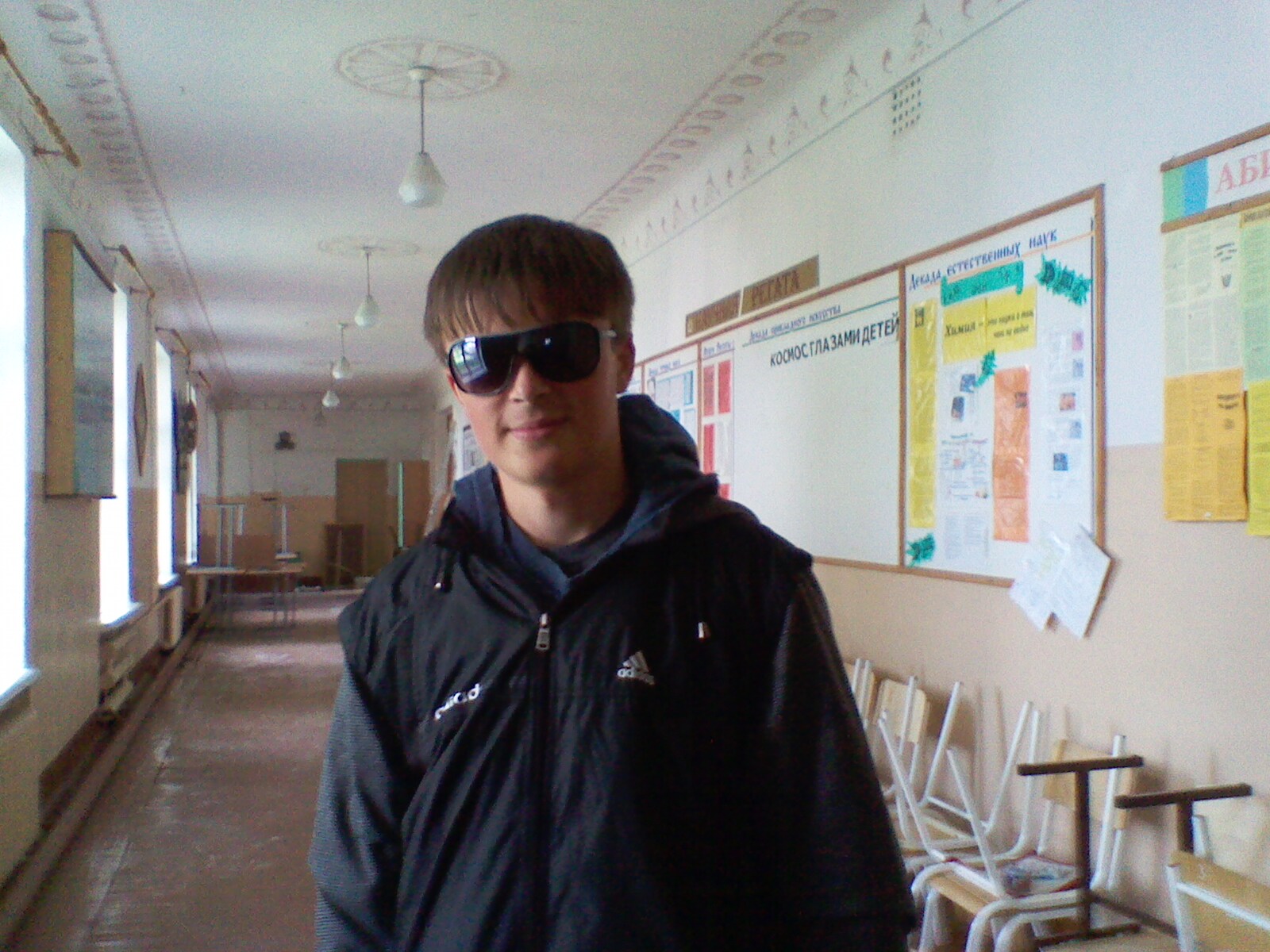 I am the person from the active life
 position, I am interested in
different  kinds of sports, and as for me,
   I like to dig in electronics
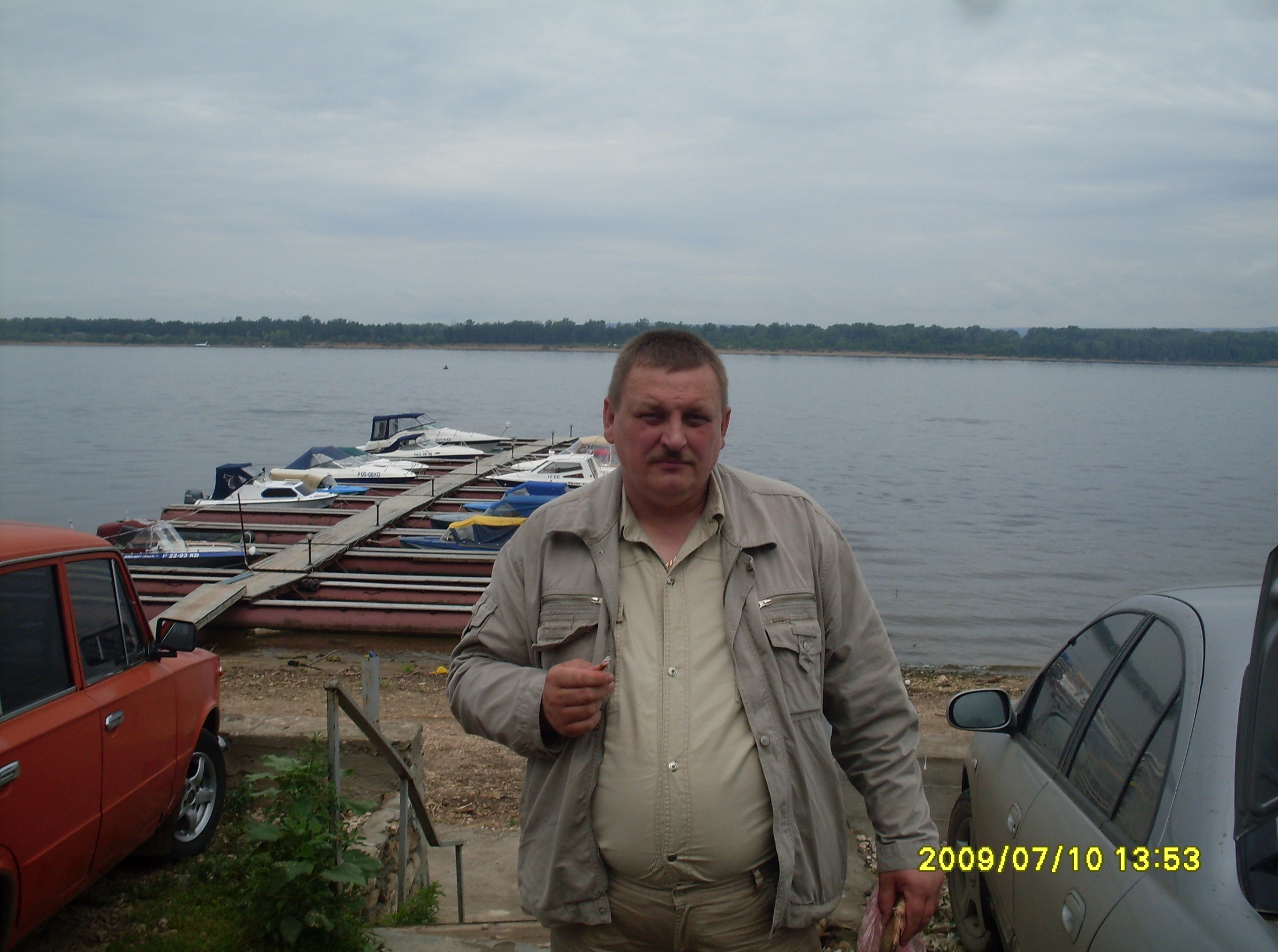 The uncle-fair, widely
  developed person, with 
Excellent sense of humor, for pleasure
 Likes to play in a backgammon,
also is fond of hunting!
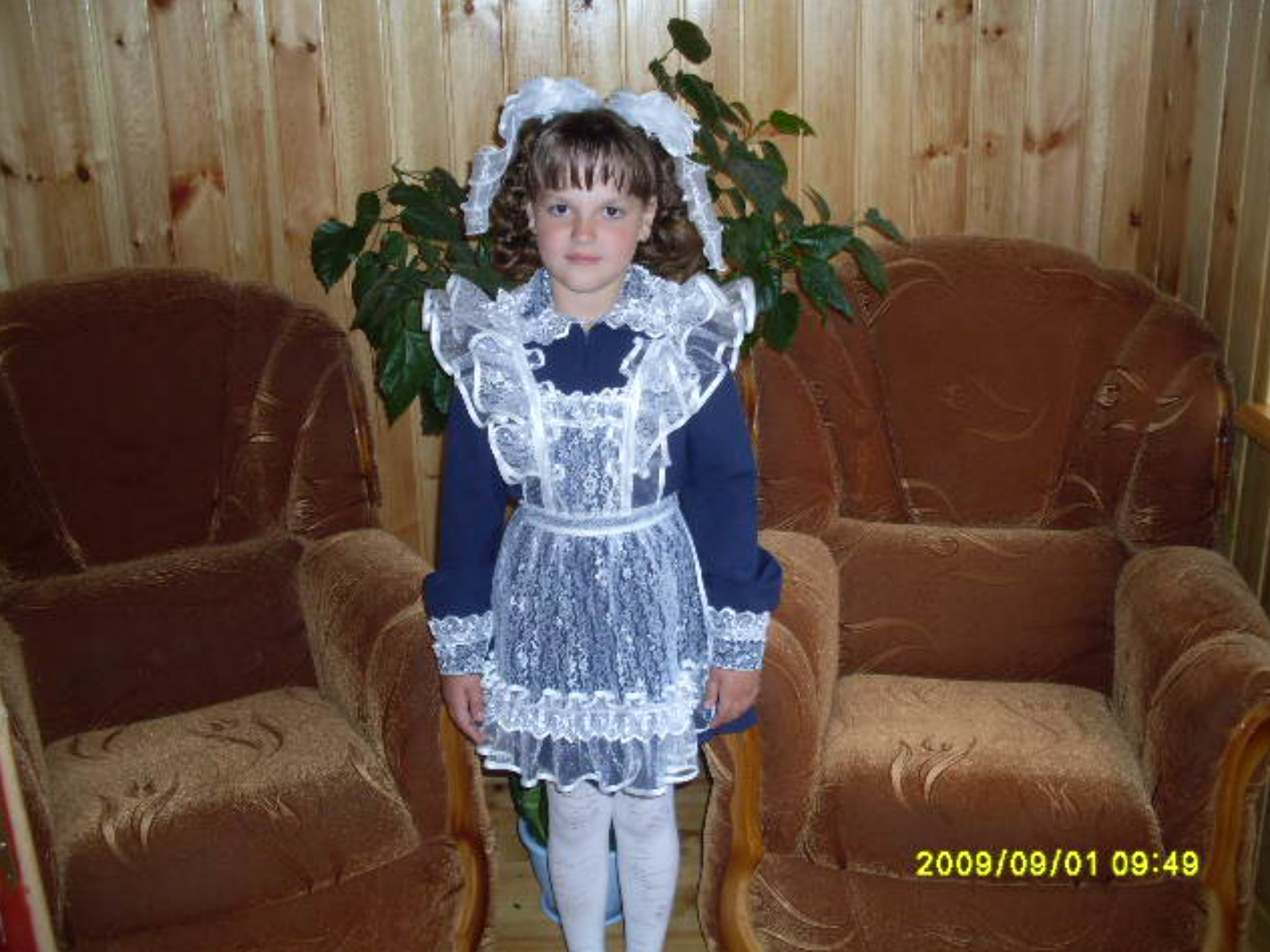 Julia.. My cousin wears fashionable clothes likes
 to play "school"
 and to communicate with friends =)
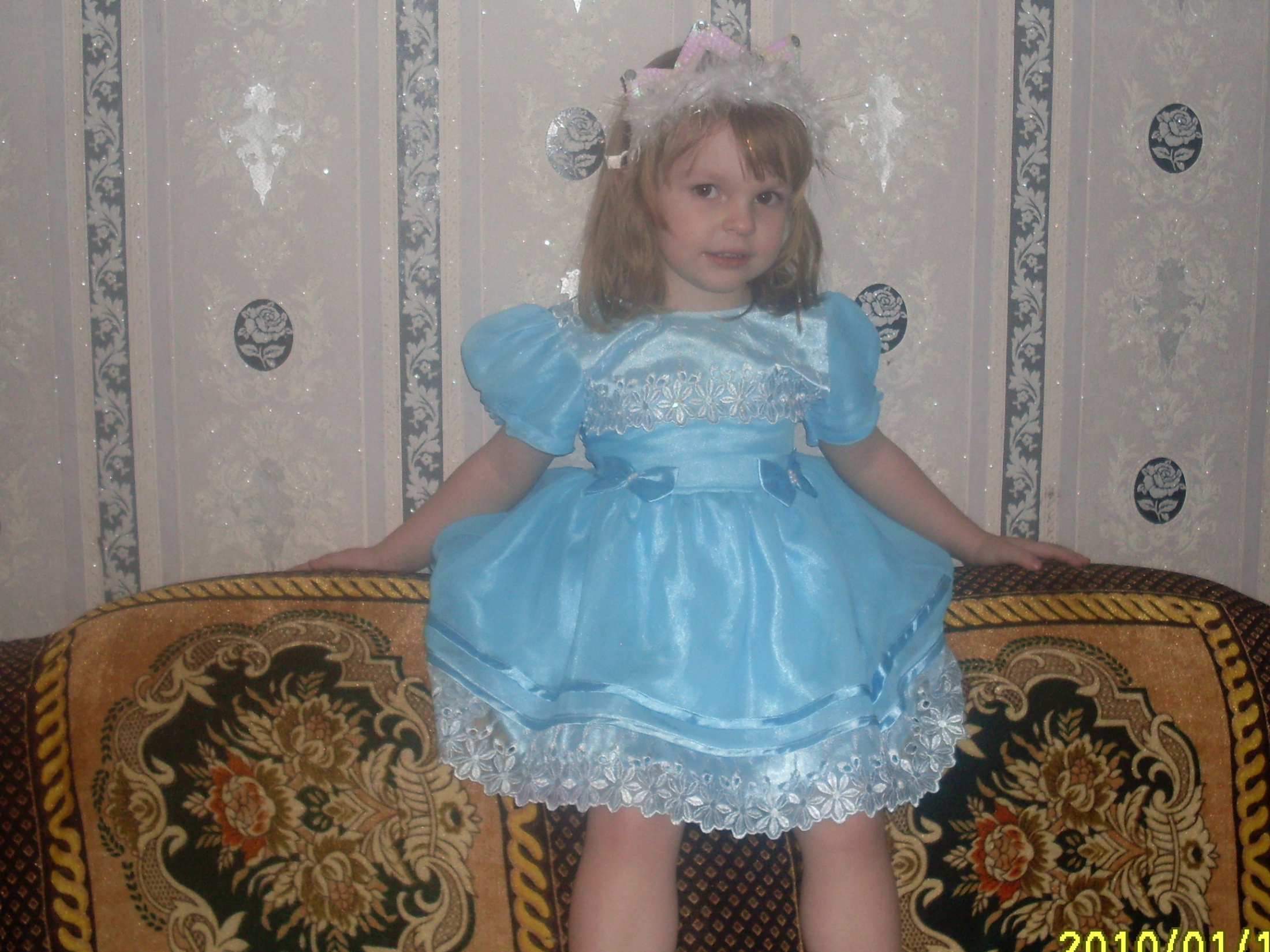 The  YOUNGEst OF SISTERS,
 THE funniest 
 AND  MYSTERIOUS GIRL.. about HOBBIES:
 LIKES TO watch CARTOON FILMS
CLEVER AND INCENDIARY! She is my cousin too, THE OPTIMIST,
 IS A GOOD JUDGE OF MUSIC AND DANCES,
 IS FOND of dancing AND SINGS well!!!
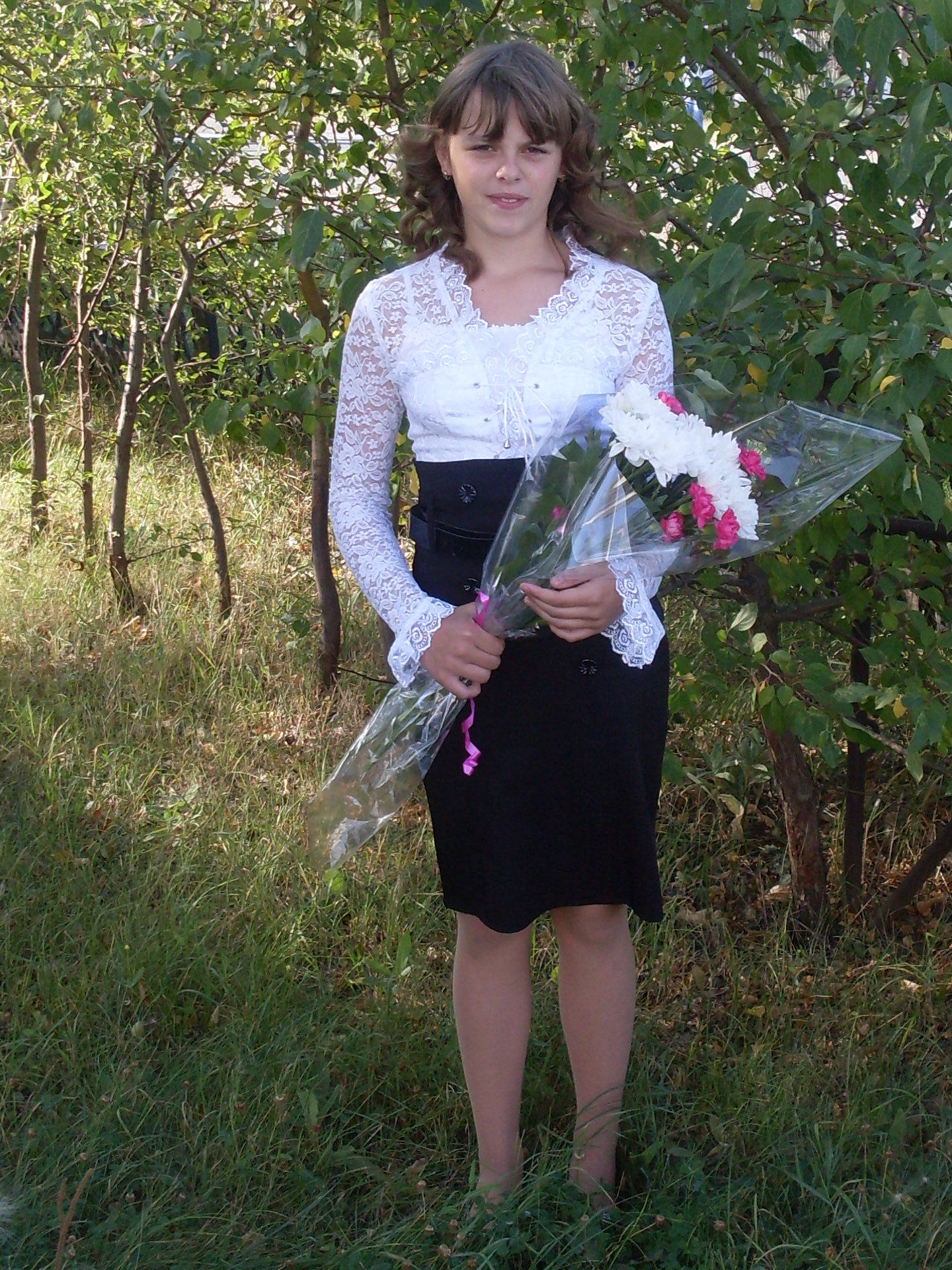 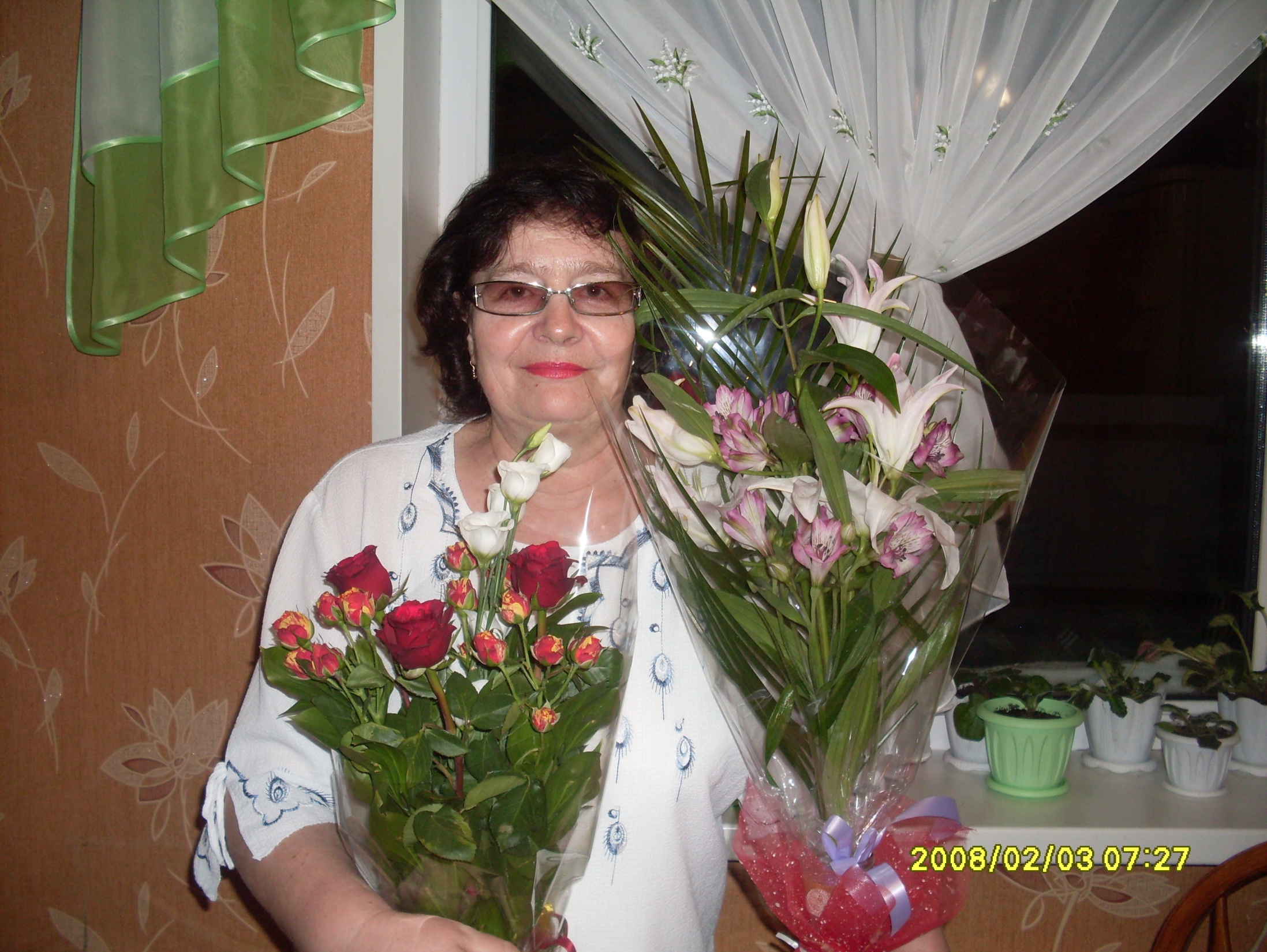 Our GRANDMOTHER is GOOD-NATURED! THE HOUSEWIFE, 
She is very responsible person, her HOBBY is
 CHORAL SINGING, my Granma takes part at big musical festivals and events!(I am proud of this fact)))))
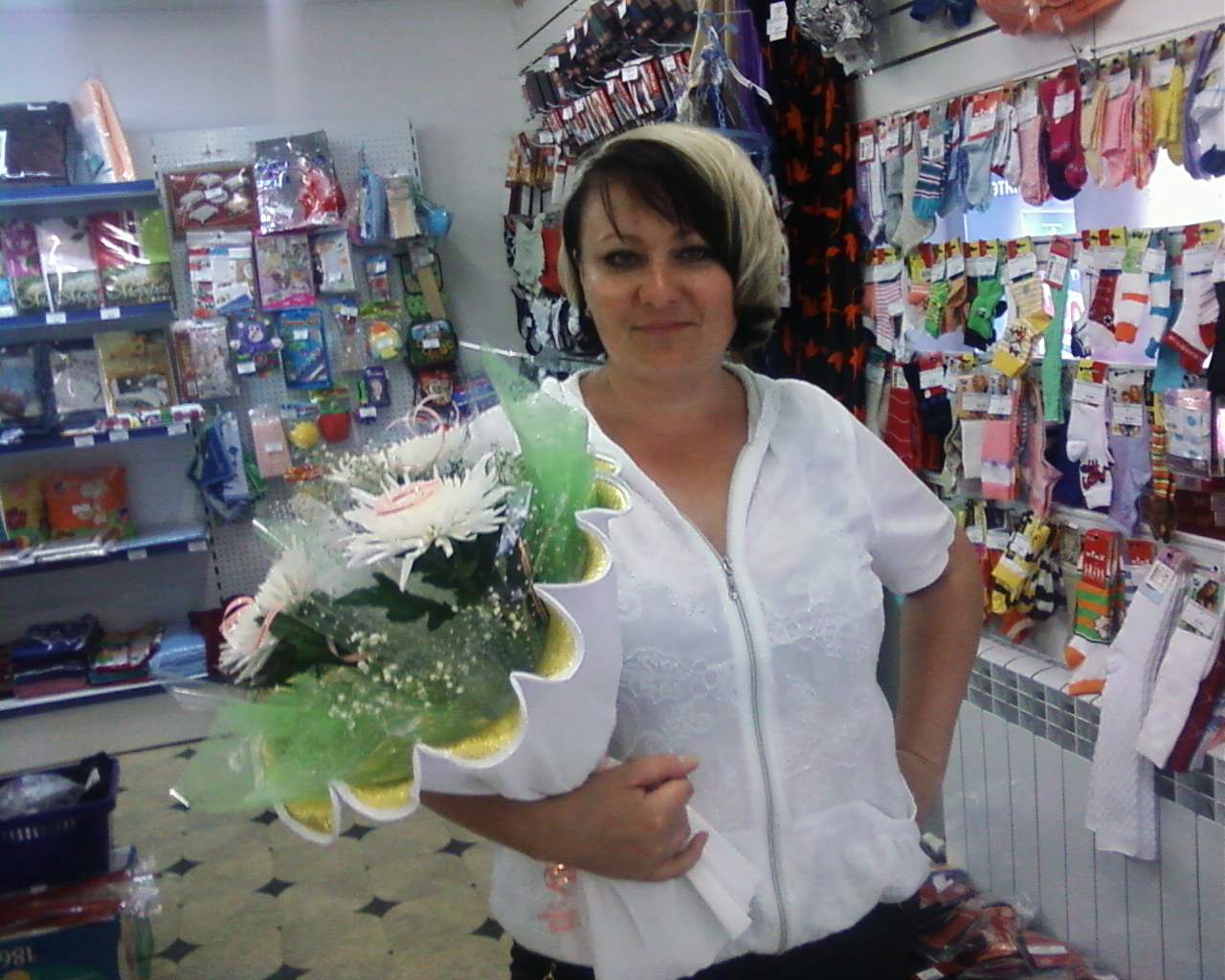 MUM  IS THE CREATIVE PERSON,
ALWAYS  SHE IS READY
 TO HELP WITH ANY BUSINESS,
 LIKES TO EMBROIDER AND SKI
Thanks
for
viewing
presentation
MY
of
author:
Nefedov
Roman
Источники:
1.Домашний фото архив
2.Сайт Allday.ru
3.Яндекс.картинки